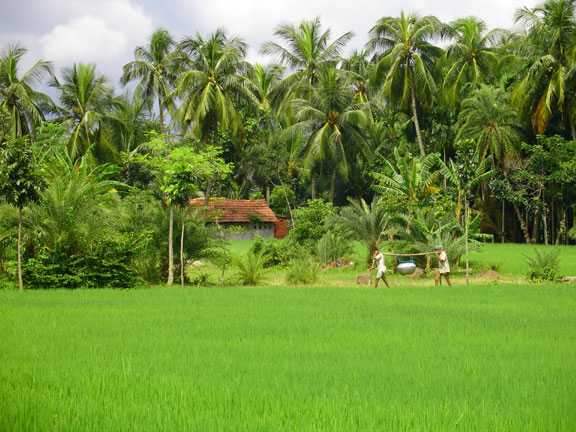 Welcome to the world of HHR Powerpint Presentation.
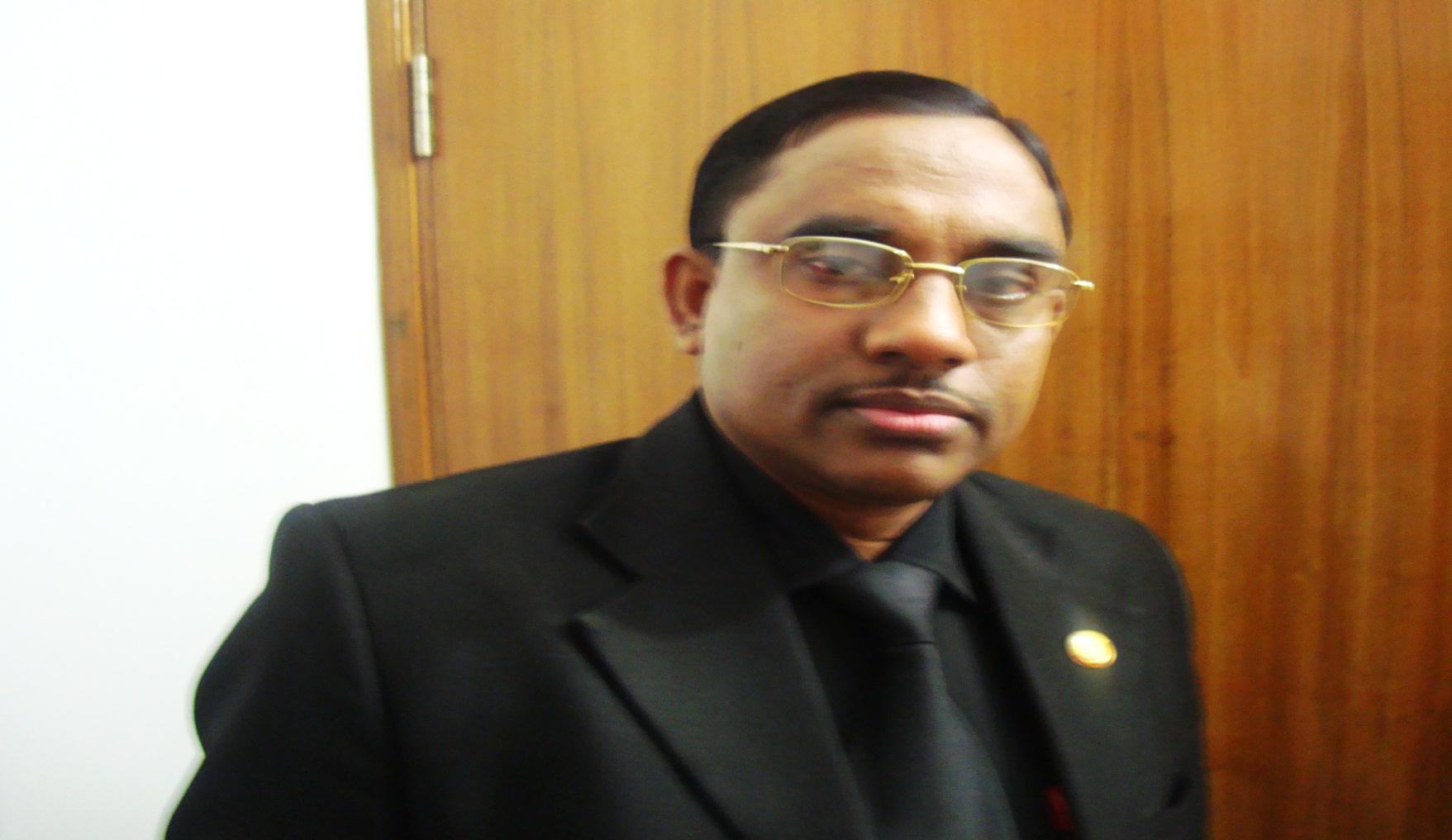 Good Morning
Introduction
Md Hasan Hafizur Rahman
Senior Lecturer
Department of English
Cambrian School & College
Dhaka.
Class-VIII
English First Paper
[Speaker Notes: Introduction of teacher & class.]
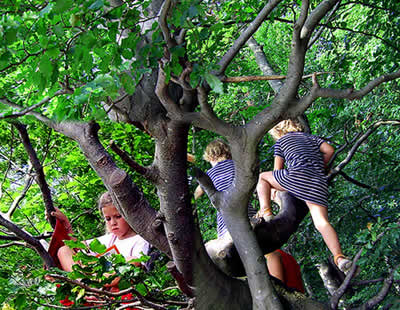 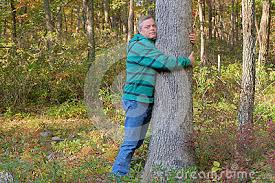 Tree lovers
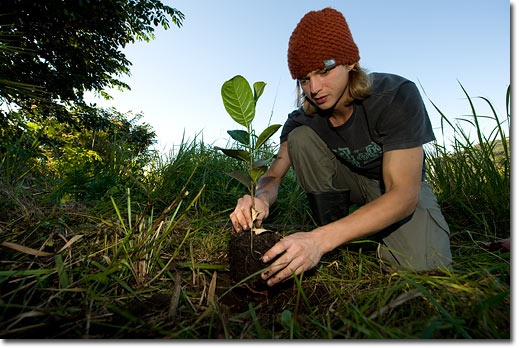 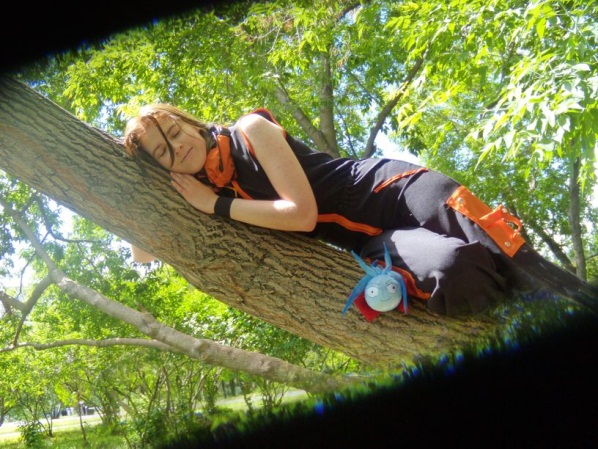 [Speaker Notes: Suspension to take out loving tree.]
Our Today’s Lesson is-
A Man Who Loves Tree
Unit-5, Lesson-4
[Speaker Notes: Lesson declaration.]
Learning outcomes
At the end of the lesson we will be able to learn-

ask and answer questions
read and understand text through silent reading
infer meaning from context
write answer to questions
[Speaker Notes: All the four skill will be focused by this lesson.]
Do you know this person?
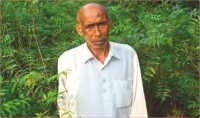 [Speaker Notes: Students may not answer the question. Just go to the next page.]
Let us introduce with him.
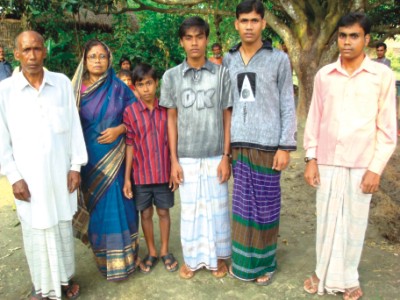 Name			: Kartik Poramanik
Father			: Suren Poramanik
Mother		: Subas Bala
Village		: Tarapur 
Upazilla		:  Shibgonj
Dist.			: Chapainawabgonj
Birth Year		: 1942
Profession		: Hair dresser
Passion		: Planting trees
Quantity of pant	: More than hundred.
Identity		: Nature lover.
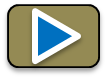 [Speaker Notes: Students will infer basic information  from this page. Teacher may repeat the information. To avoid keyword option, teacher may use hyperlink.
To avoid key word display  teacher may use hyperlink shown in this page.]
Not for the students
Keywords
Teacher may show this option if time may allow. To conduct this portion teacher can show the word first to ask meaning, then he can advance according to animation.
Profession
Meaning: Occupation, job, business
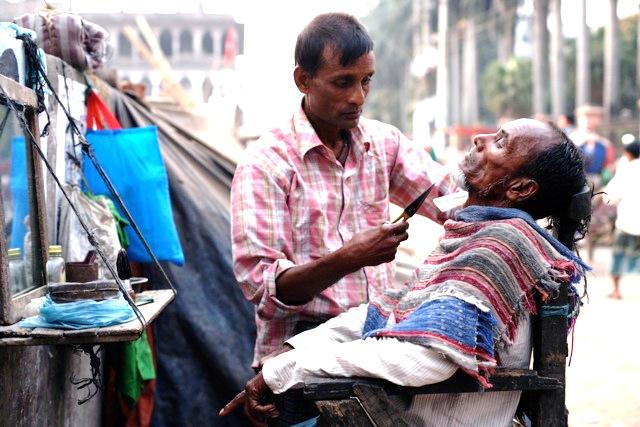 Kartik Poramanik is a hair dresser by profession.
[Speaker Notes: Teacher may show the word first to find out meaning of the word, then he may go according to the animations.]
Sapling
Meaning: Seedling, plantlet, sprig
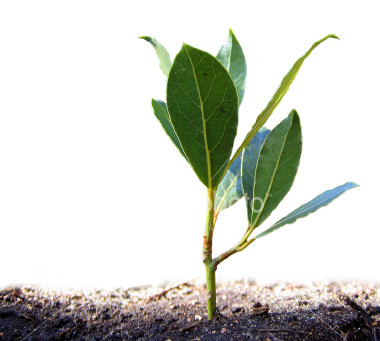 Kartik used to plant sapling.
[Speaker Notes: Teacher may show the word first to find out meaning of the word, then he may go according to the animations.]
Mission
Meaning: Duty, operation, target
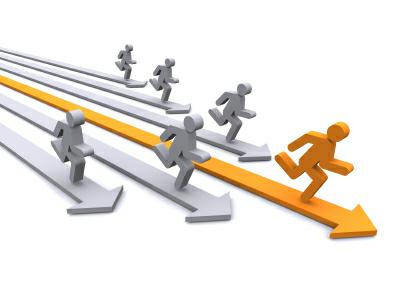 No vision is succeeded without a mission.
[Speaker Notes: Teacher may show the word first to find out meaning of the word, then he may go according to the animations.]
Gigantic
Meaning: Huge, massive, large
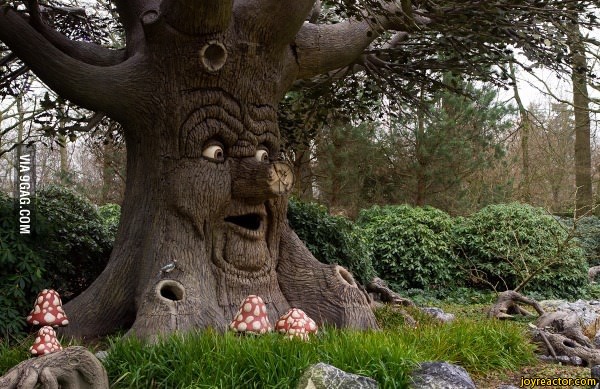 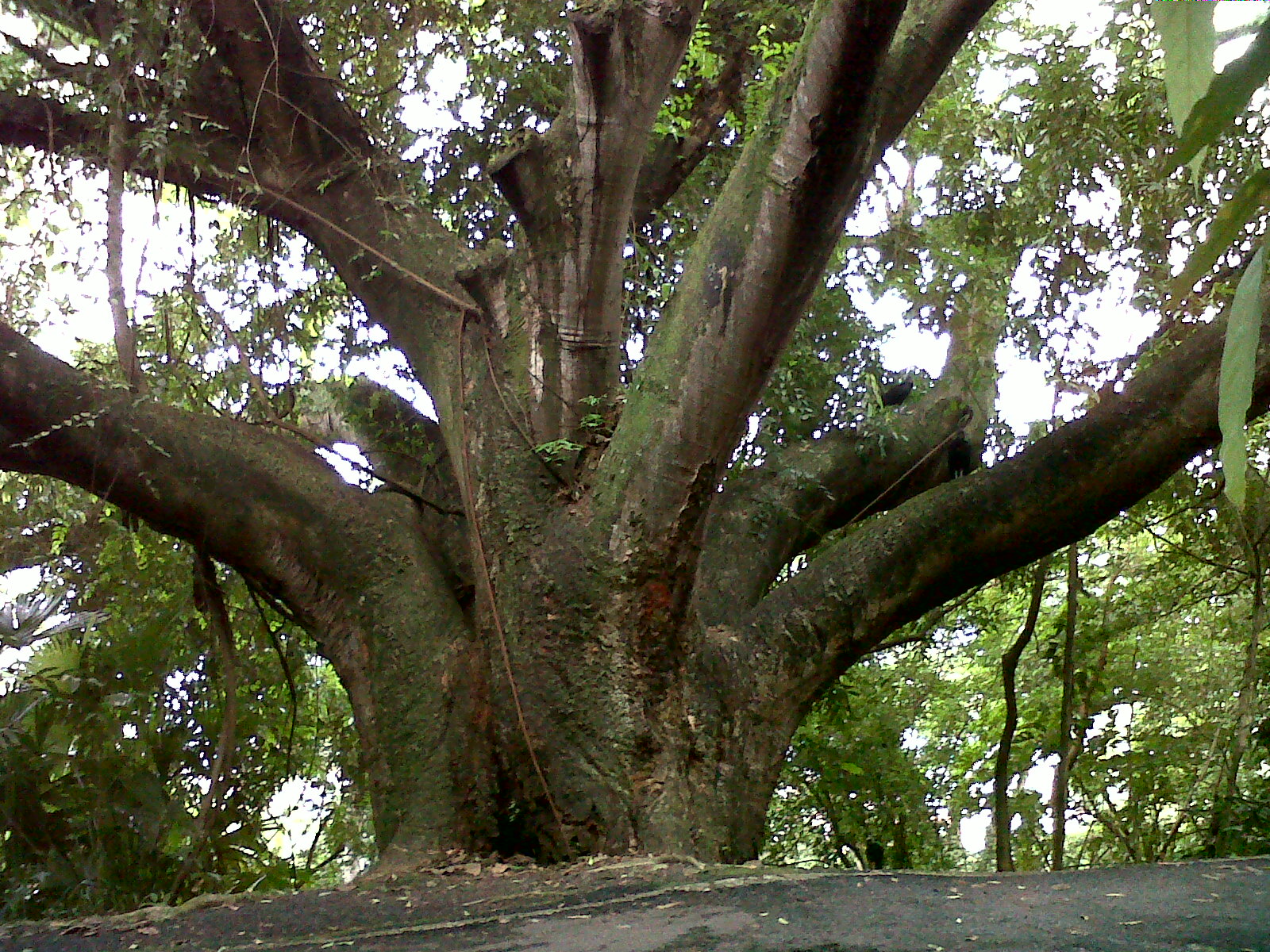 What a gigantic tree it is!
[Speaker Notes: In this slide a picture will be appeared first. Teacher may ask about the picture. Then he can show the main word. The he may go according to animations.]
Passion
Meaning: Desire, love, appetite
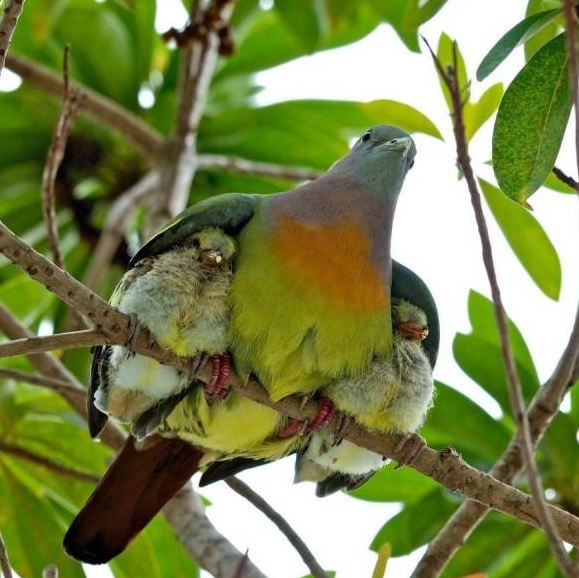 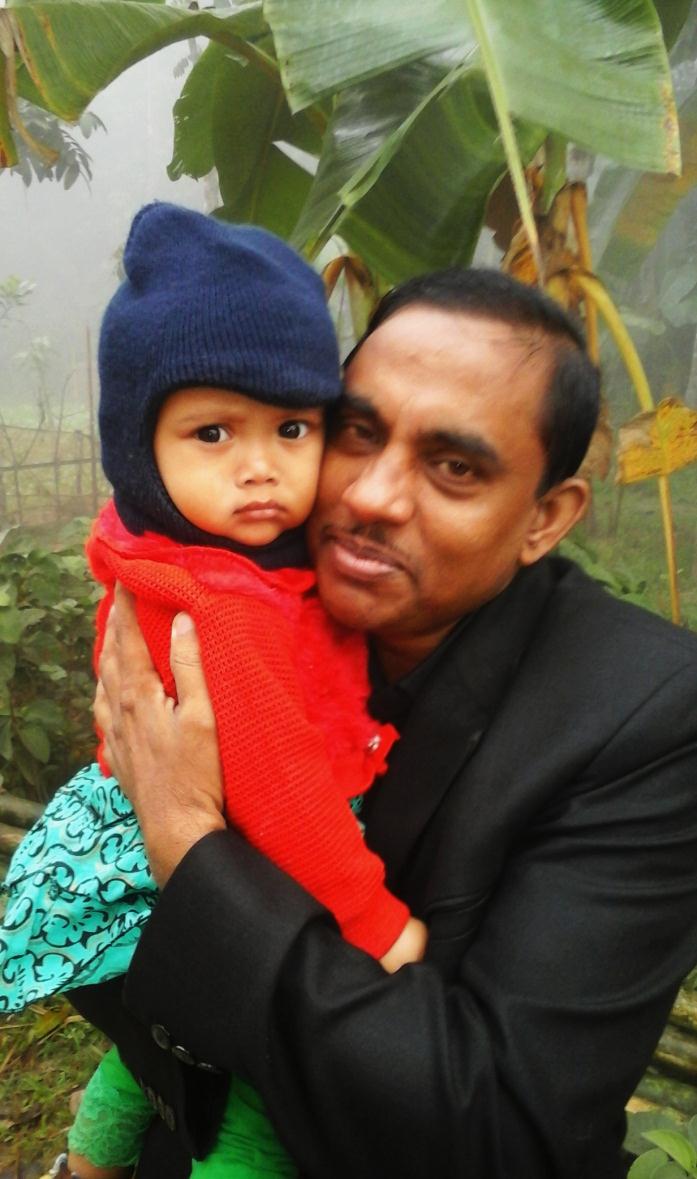 These are the symbol of heavenly passion.
[Speaker Notes: Teacher may show the word first to find out meaning of the word, then he may go according to the animations.]
Let us have a tour to the farthest corner of Bangladesh.
[Speaker Notes: Text information started from here. Loud reading by the teacher.]
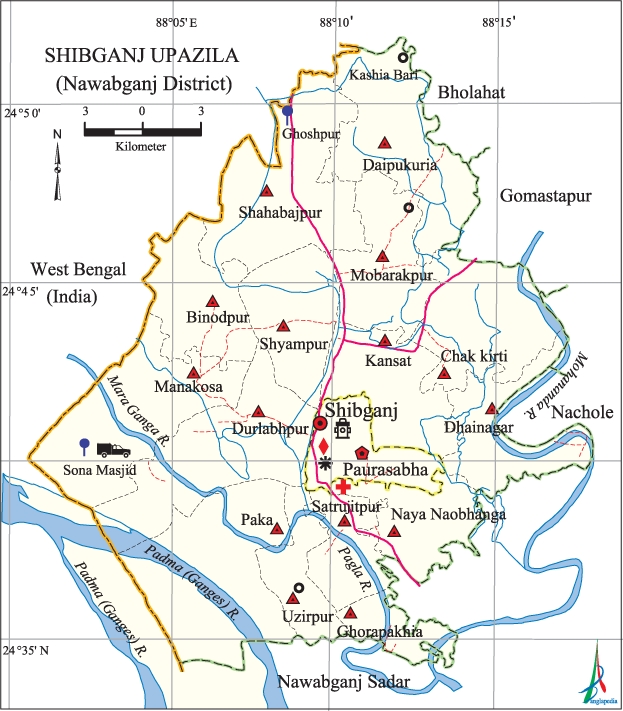 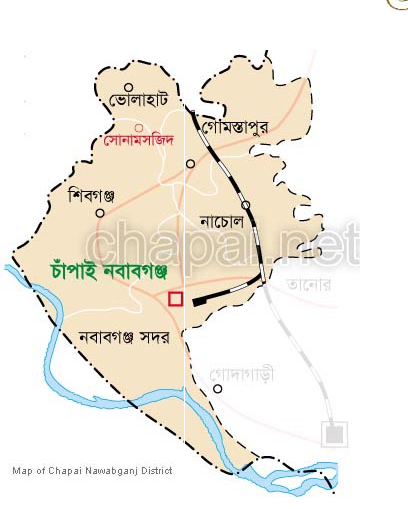 Shibgonj
[Speaker Notes: Click oval shape to indicate Shibgonj. Click Shibgonj to indicate shibgonj Upazilla map.]
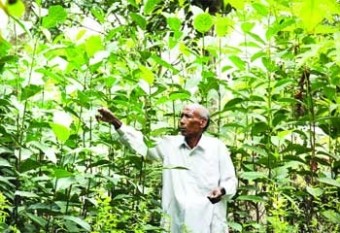 Tarapur
Kartik Poramanik lives in this village.
[Speaker Notes: Loud reading with proper sound, stress & intonation.]
Before 72 years Tarapur was like
Present Tarapur
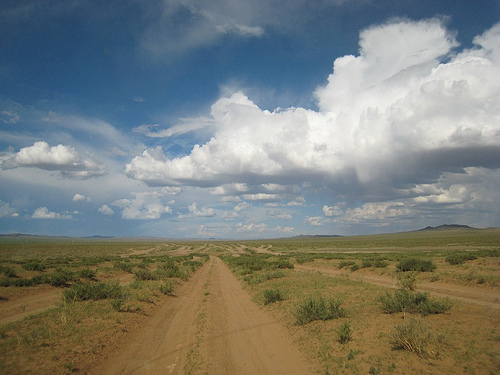 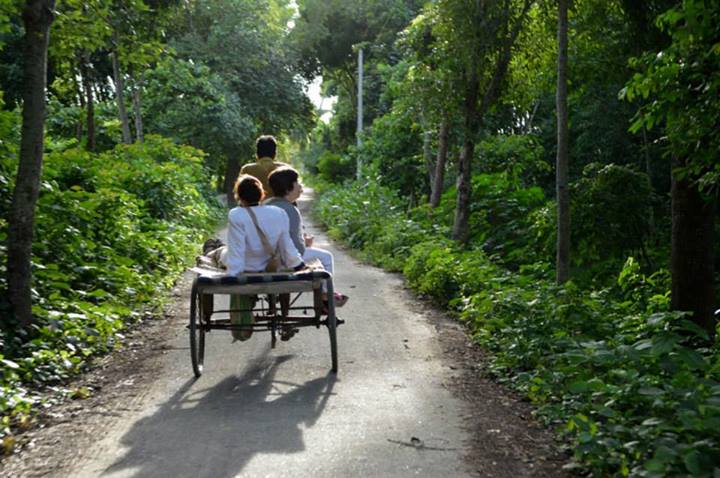 Without tree
Green Tarapur
[Speaker Notes: Loud discussion with proper sound, stress & intonation.]
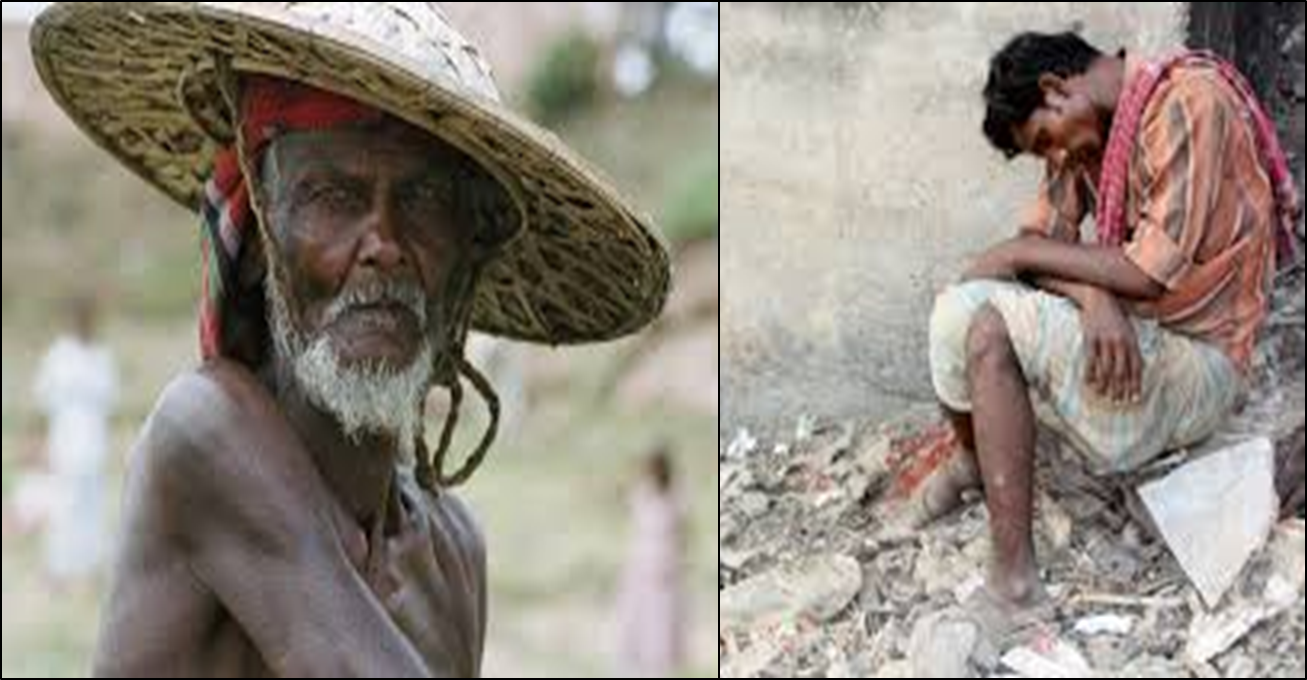 No shed, Kartik would get tired in the scorching sun like the pictures.
[Speaker Notes: Loud reading with proper sound, stress & intonation.]
So, he began-
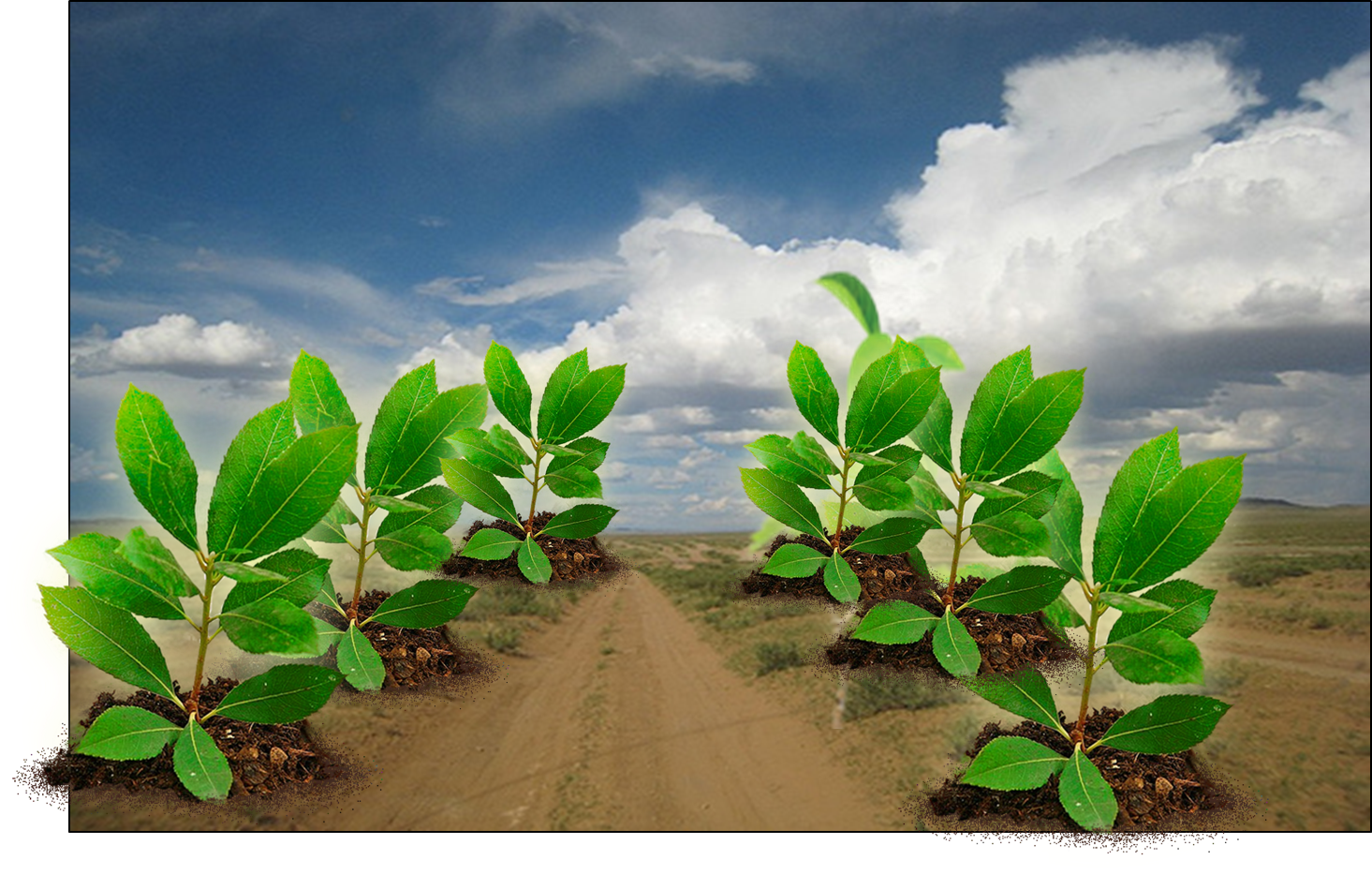 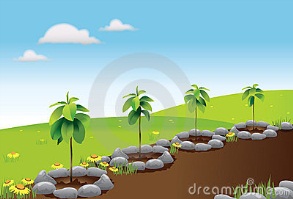 his tree planting mission at the age of ten.
[Speaker Notes: Loud reading with proper sound, stress & intonation.]
Kartik would wake up early in the morning, take one or two labourers with him and set out to plant trees. He would walk long distances to plant trees, carrying with him some dry food and water. He would pay all the expenses from his own pocket. Kartik has planted trees beside the roads, in and round the bazar, schools and colleges, open fields and many other places. At times it so happened that Kartik would go to water his plants at 10 or 11 p m. People asked him, "Kartik, are you mad? What are you doing so late at night?" Kartik would smile and say, "What to do, sir. I have to work hard the whole day to earn money for my family. I don't get time during the day. But my trees would die if I don't water them. So I come late at night to look after them.“ Even today this old man continues planting trees as many as he can. A man, who can hardly sign his name, is leaving his signature all around in nature.
Now let us know the rest of his story by silent reading from the text book, page no - 54. (Kartik would woke up……all around in nature)
[Speaker Notes: This slide is just to show the location of the text book. May be used for the students who have not brought books.]
B 	True or false? If false give the correct 			information.
1 	He planted the first tree 50 years ago.
2 	Katrik borrowed money from others to plant 	trees.
3 	He would plant trees around his hut only.
4 	At times Kartik would water his trees at night 	because he felt lazy during the day.
C Choose the best answer.
1 Karik was a …………… by profession.
	a cultivator
	b tree planter
	c day labourer
	d hair dresser
[Speaker Notes: Evaluation started. This option may be conducted orally.]
2 	His mission is to make the village green by………
a cultivating paddy in the fields.
b growing grass in all the fallow land.
c planting fodder for the cattle.
d planting many trees.
3 	Some of Kartik’s trees are big and …………….
a great.
b gigantic.
c enormous.
d kingly.
4 	Some of his trees are…………… years old.
a 15 - 20
b 25 - 35
c 35 - 40
d 40
[Speaker Notes: Evaluation option. This option may be conducted orally.]
Home Work
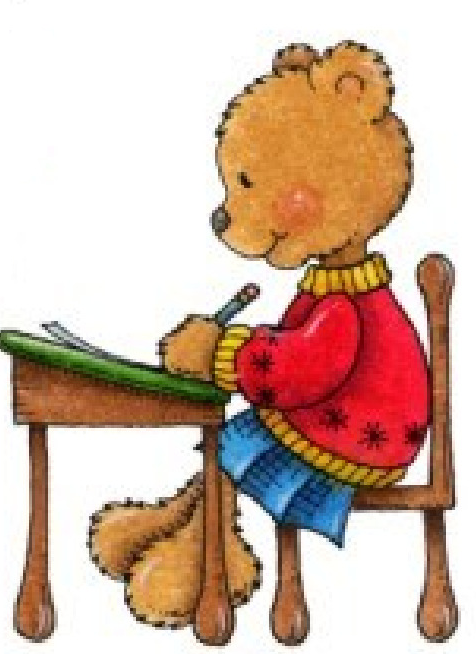 D Read the text again and answer the following 	questions.
1 	Who is Kartik Poramanik?
2 	How do you understand that he is a nature lover?
3 	Why did he plant trees?
4 	What do you understand by the saying: “A man, who 	can hardly sign his name, is leaving his signature all 	around in nature?”
[Speaker Notes: Homework for next class.]
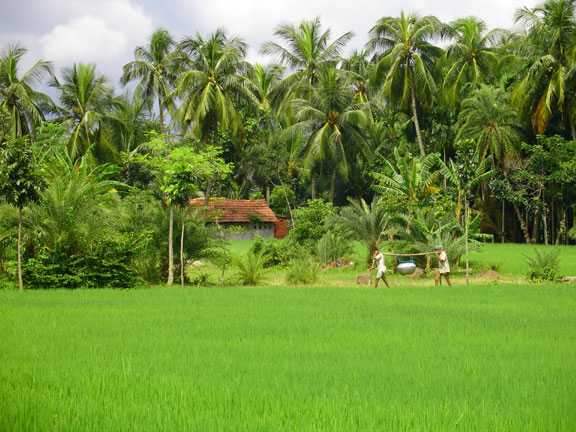 Plant tree
Save environment
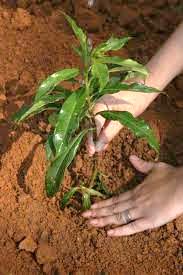 and
Let us plant tree
save environment.
[Speaker Notes: Teacher may go according to click.]
Allah Hafiz
[Speaker Notes: Ending slide.]
Acknowledgement
We would like to express our cordial gratitude to the  Ministry of Education, Directorate of Secondary & Higher Education, NCTB, A2i and the panel of honorable editors ( Md. Jahangir Hasan, Assistant Professor (English) TTC, Rangpur, Ranjit Poddar, Associate Professor (English) TTC, Dhaka, and Urmila Khaled, Assistant Professor (English) TTC, Dhaka, to enrich the contents.